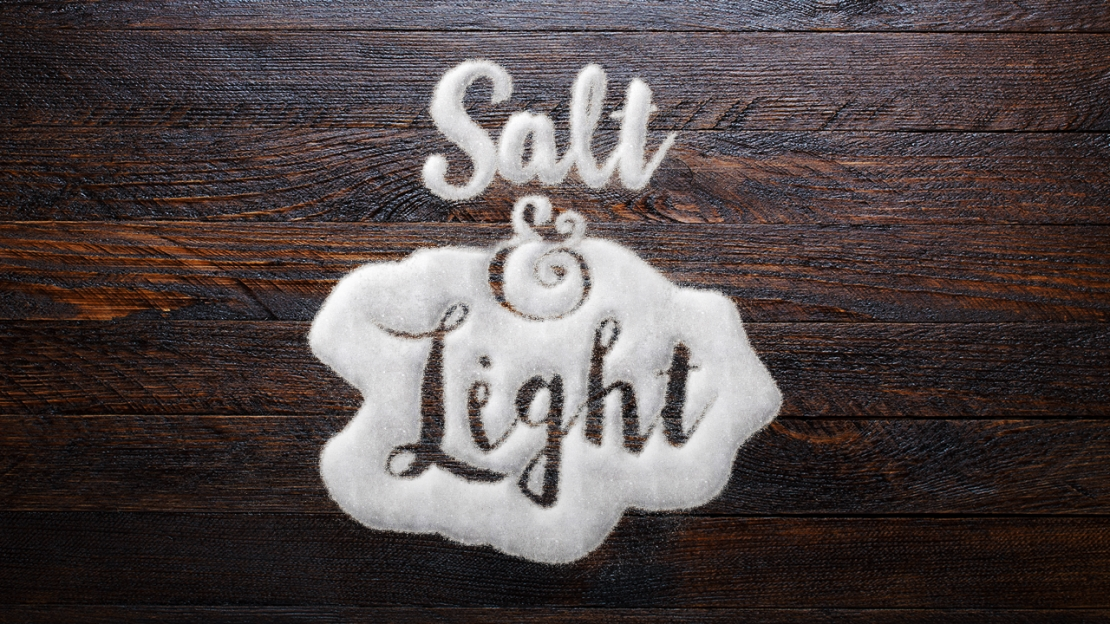 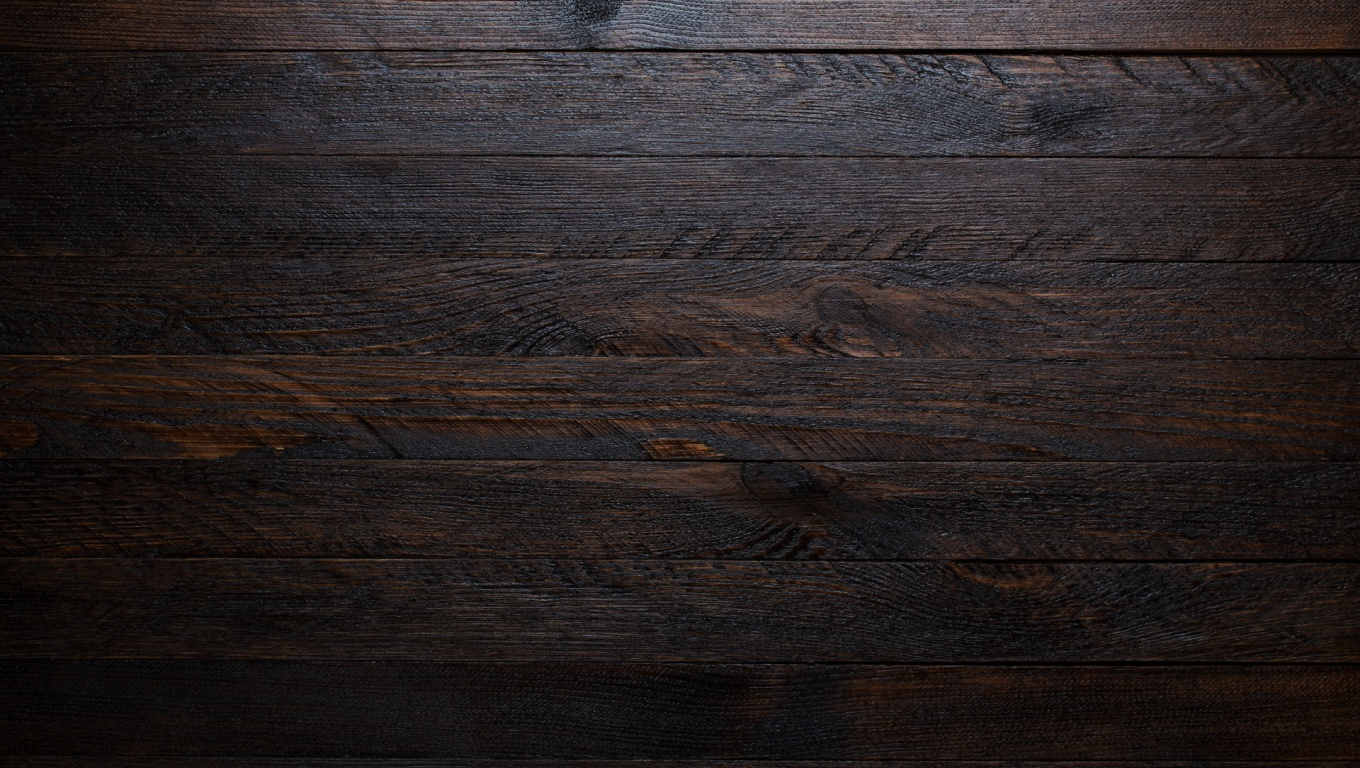 Matthew 5:13

13 “You are the salt of the earth, but if salt has lost its taste, how shall its saltiness be restored? It is no longer good for anything except to be thrown out and trampled under people's feet.
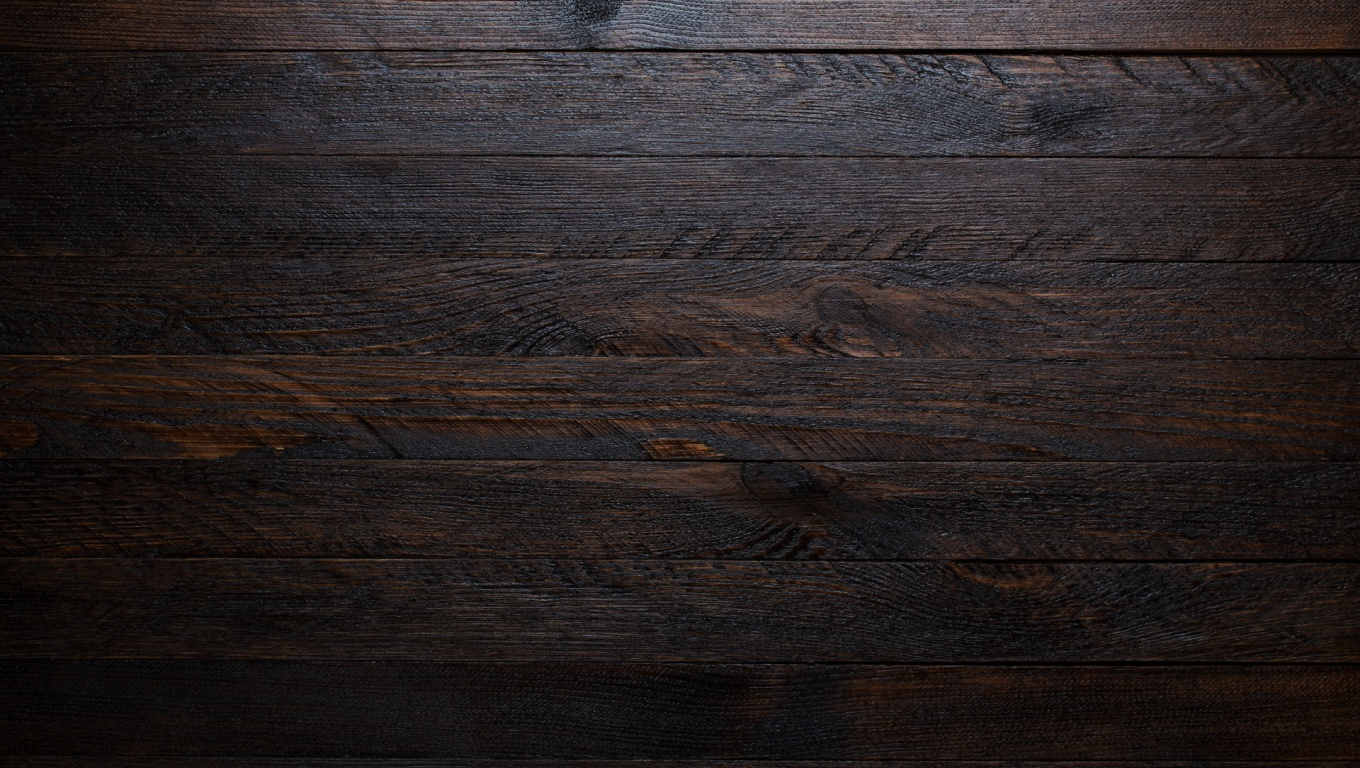 Matthew 5:14-16

14 “You are the light of the world. A city set on a hill cannot be hidden. 15 Nor do people light a lamp and put it under a basket, but on a stand, and it gives light to all in the house. 16 In the same way, let your light shine before others, so that they may see your good works and give glory to your Father who is in heaven.
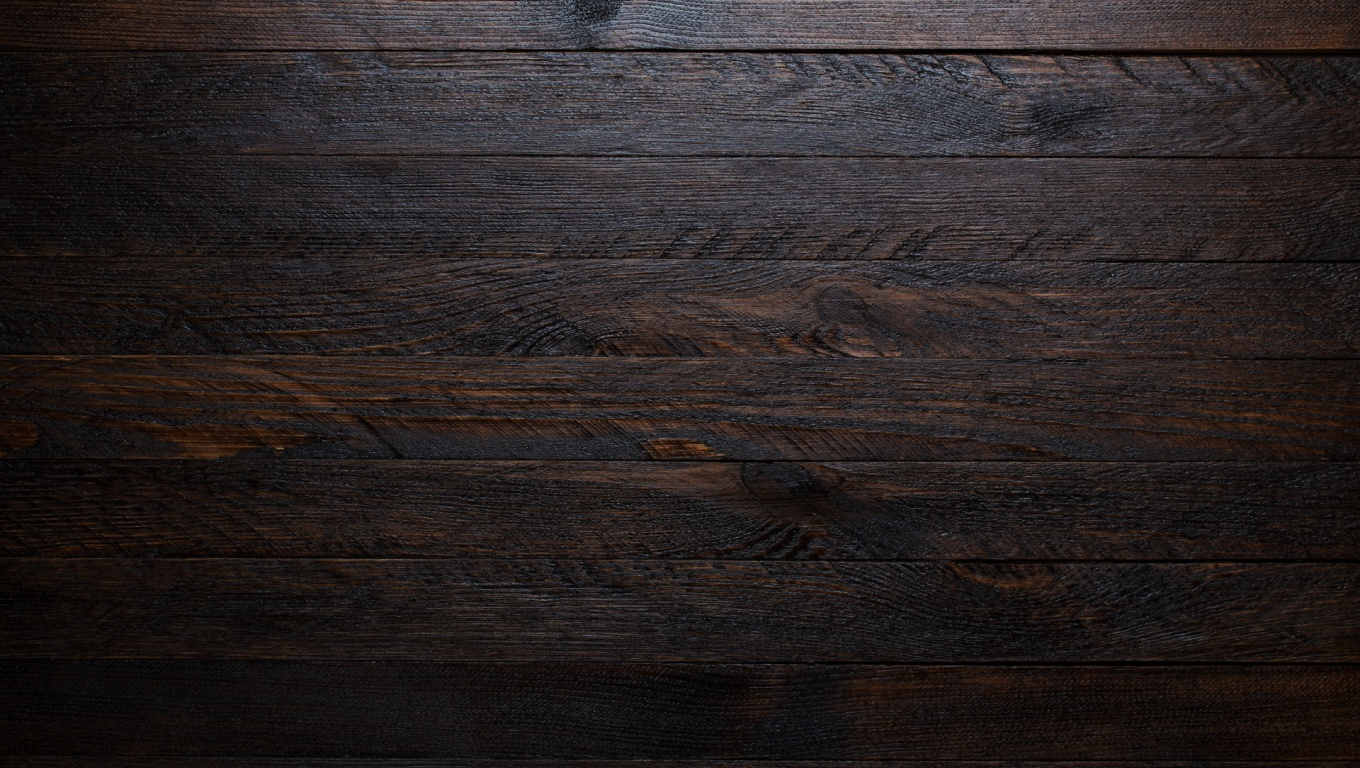 God is light (1 John 1:5)

God’s Word is light (Psalm 119:105)

Jesus is the true light (John 1:8)

Christians are light! (Matthew 5:14)
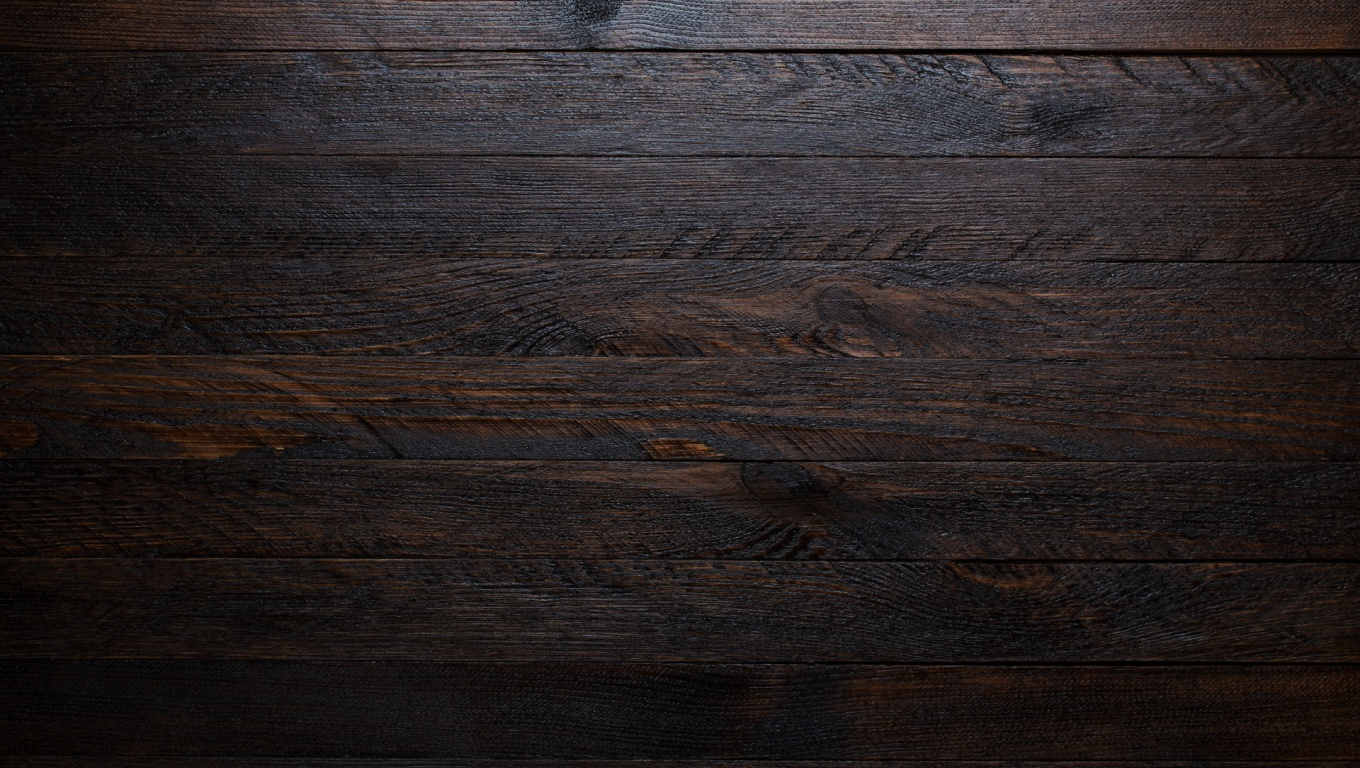 Isaiah 49:6

I will make you as a light for the nations,
    that my salvation may reach to the end of the earth.

Acts 13:47

For so the Lord has commanded us, saying,

“‘I have made you a light for the Gentiles,
    that you may bring salvation to the ends of the earth.’”
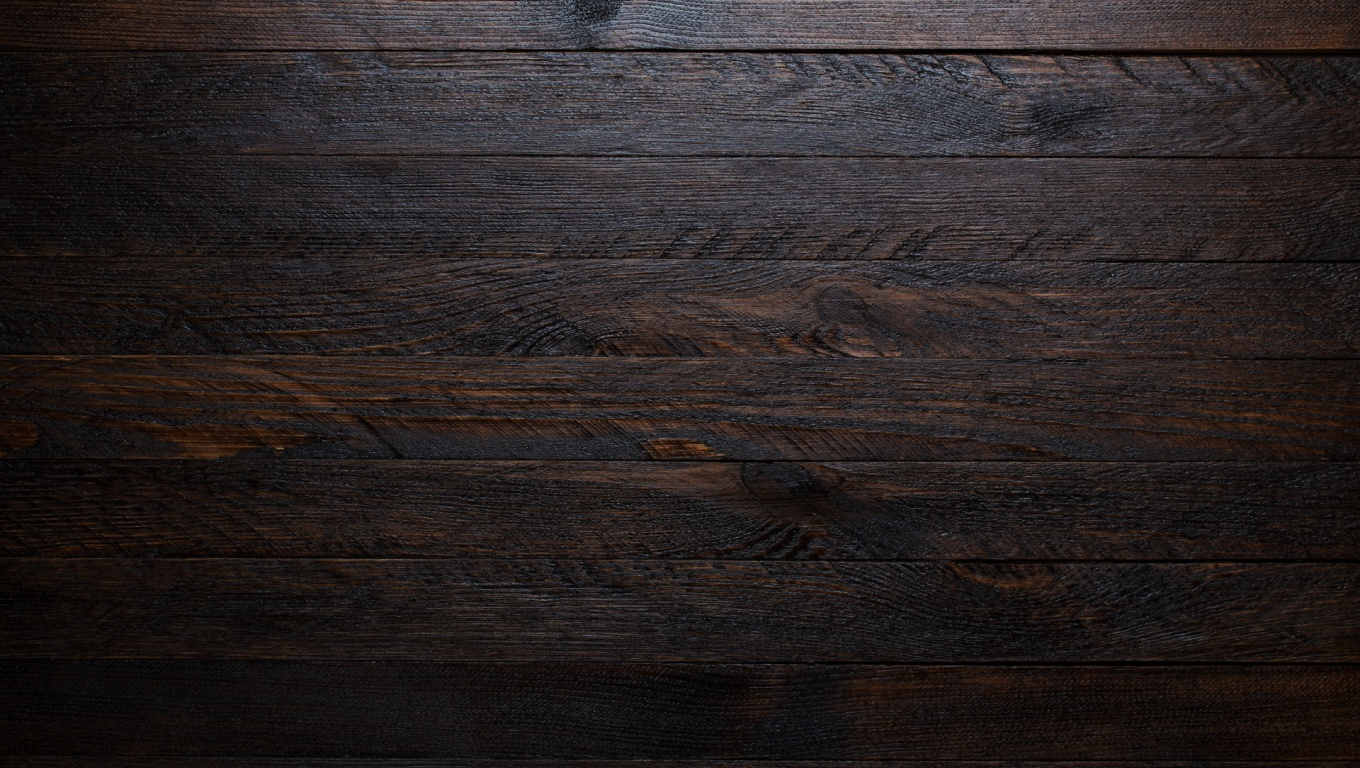 God shines His light through us                (2 Cor. 4:6)

As light, we share in the mission of Jesus (Acts 13:47)

We are the only light in a dark world  (Rom. 13:12-13; Eph. 5:3-8)
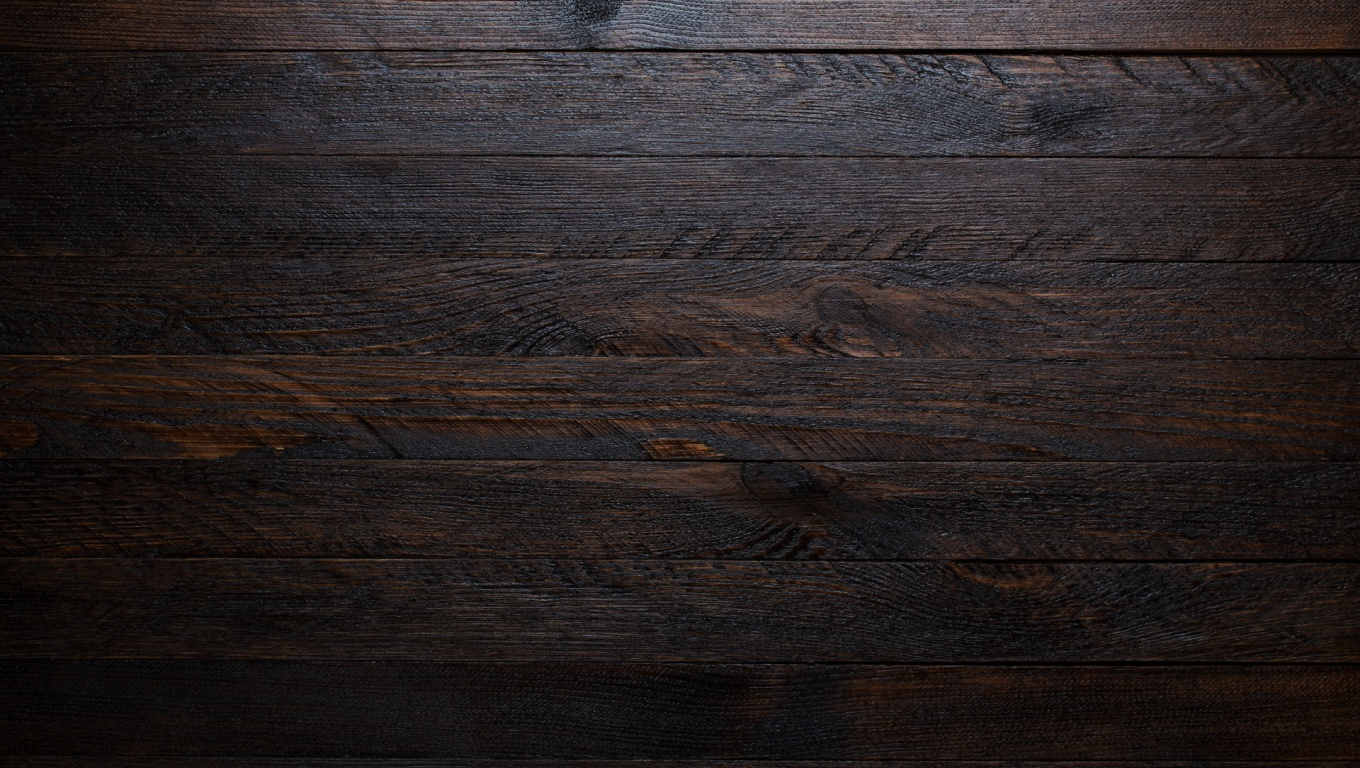 Matthew 5:14

14 “You are the light of the world. A city set on a hill cannot be hidden.
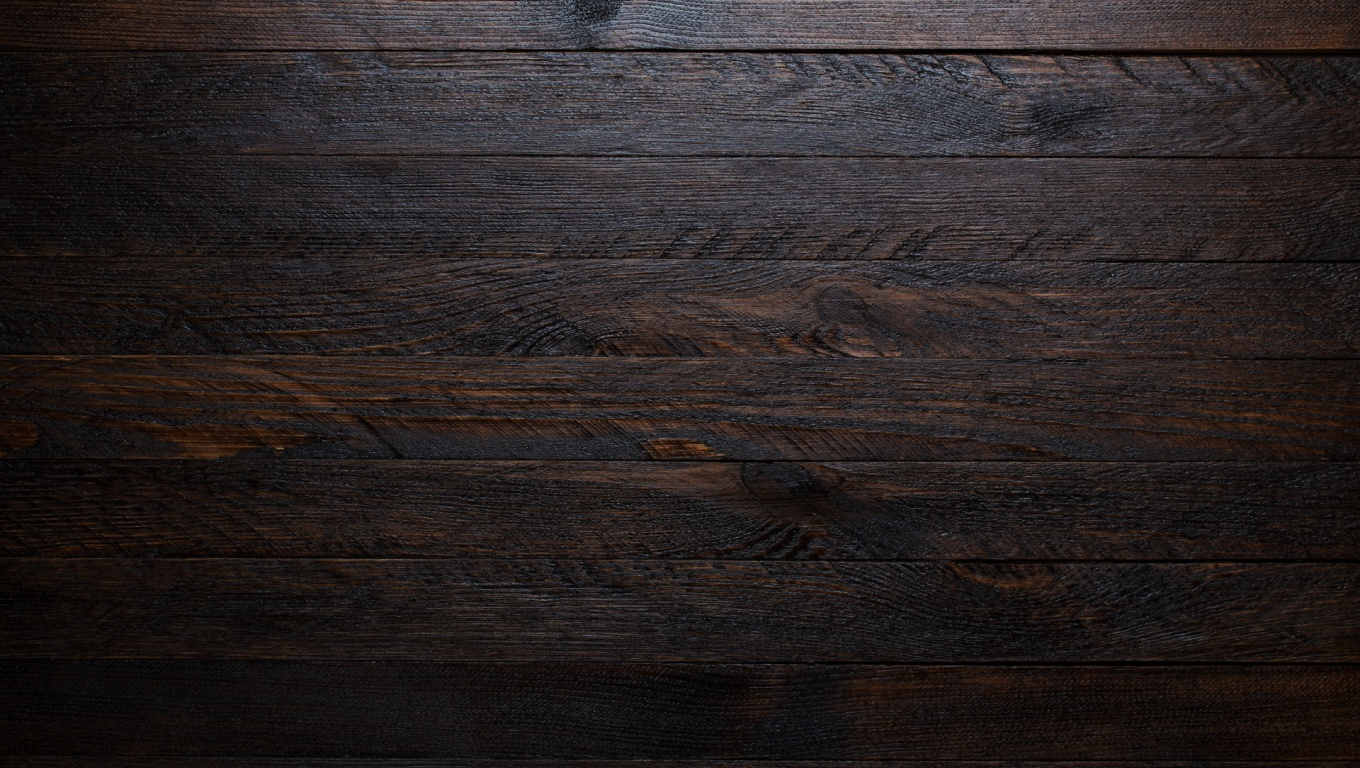 Matthew 5:14-15

14 “You are the light of the world. A city set on a hill cannot be hidden.
15 Nor do people light a lamp and put it under a basket, but on a stand, and it gives light to all in the house.
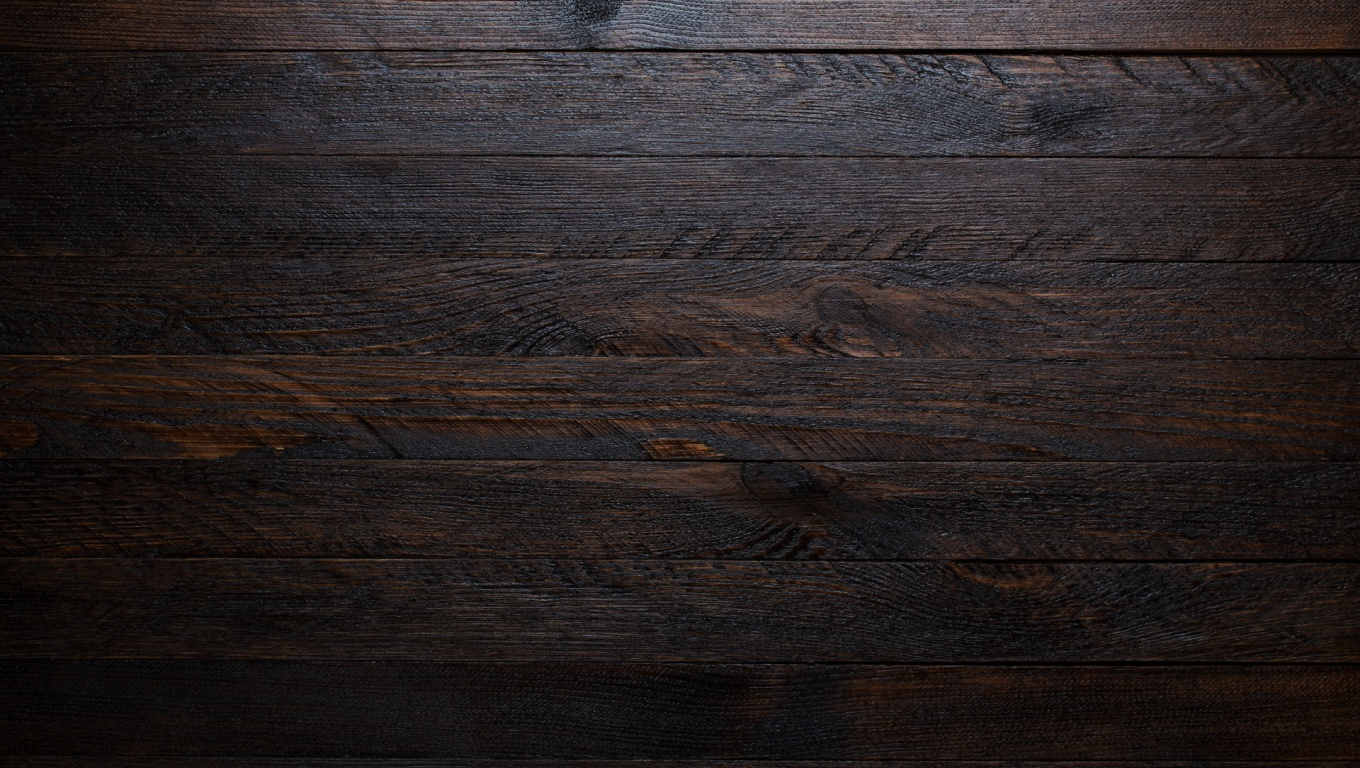 Matthew 5:14-16

14 “You are the light of the world. A city set on a hill cannot be hidden. 15 Nor do people light a lamp and put it under a basket, but on a stand, and it gives light to all in the house.
16 In the same way, let your light shine before others, so that they may see your good works and give glory to your Father who is in heaven.
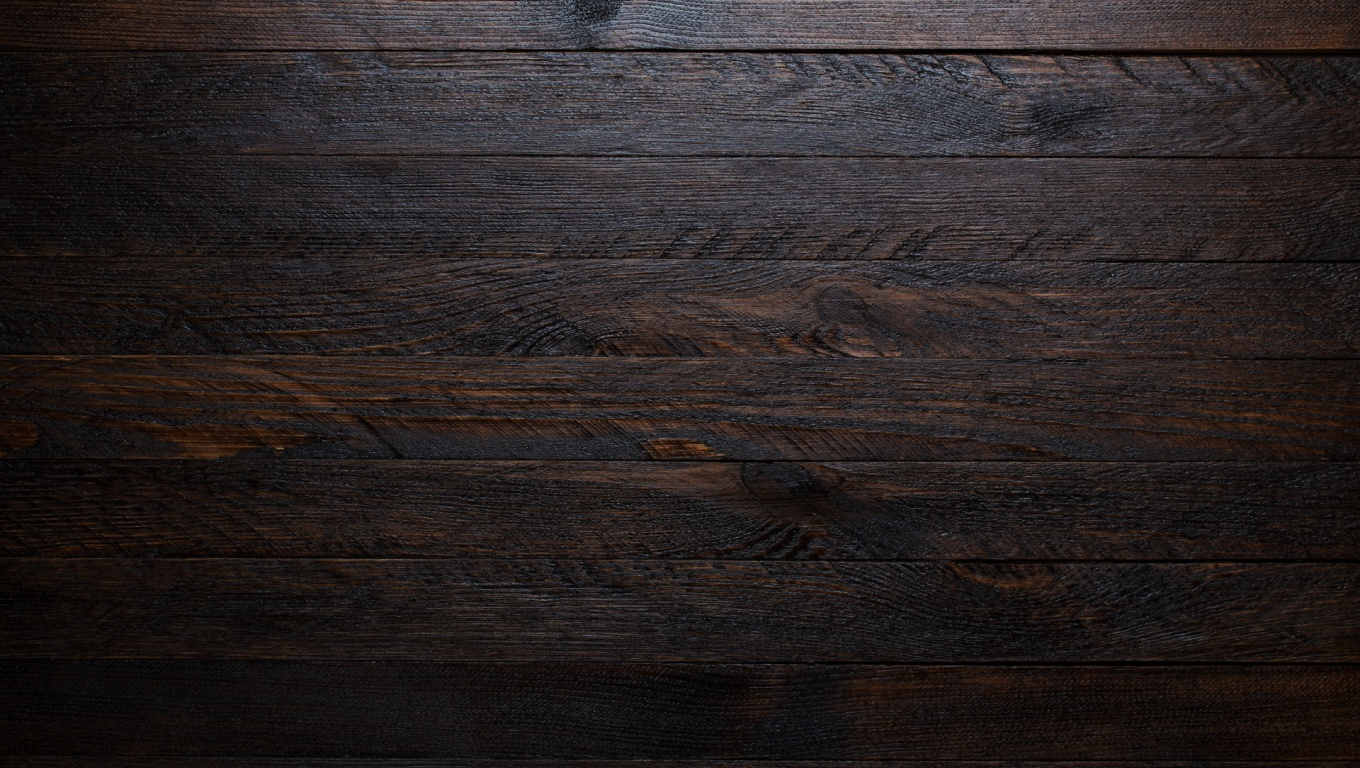 John 8:12

Again Jesus spoke to them, saying, “I am the light of the world. Whoever follows me will not walk in darkness, but will have the 
light of life.”
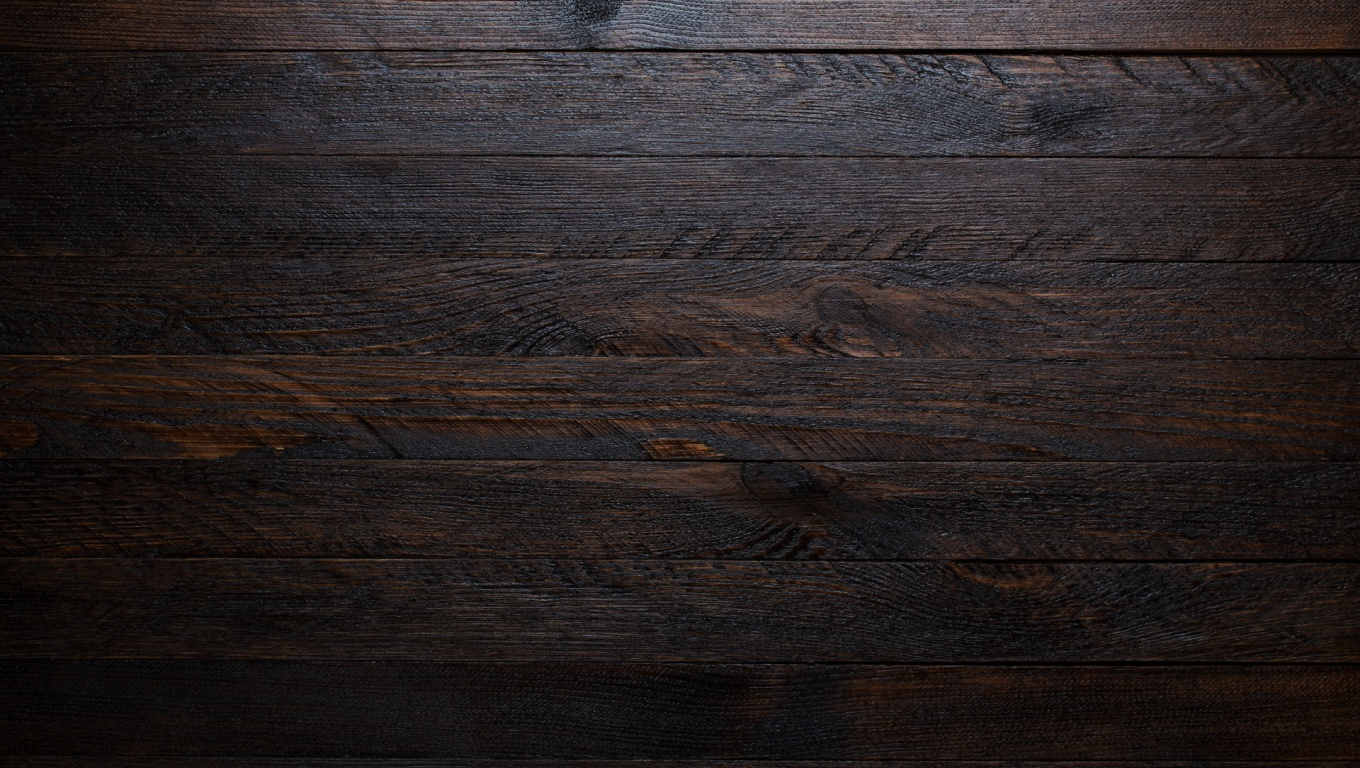 Embrace your identity as salt and light

Let your light shine

In all things, may God be glorified
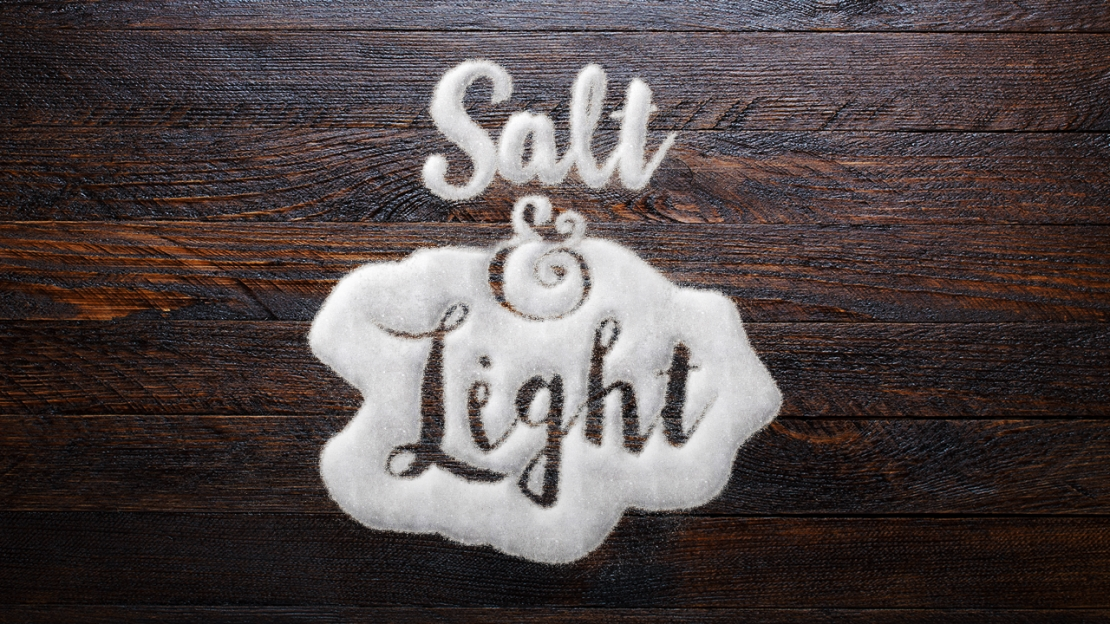